Sistemik Hipertansiyon
Dr. Ramazan Sivil
Prof. Dr. Yıldıray ÇETE
Giriş
Hipertansiyon nedir? 
Kan basıncının normalden yüksek olması. Yüksek derken???
Tedavinin yararlarının, tedaviye bağlı risklerden daha ağır bastığı kan basıncı sınırı (ESC/ESH 2018)
Kan basıncı SINIRLARI
AHA 2017 Hipertansiyon Kılavuzuna Göre
Kan basıncı sınırları
ESC/ESH 2018 Arteriyel Hipertansiyon Kılavuzuna Göre
Epidemiyoloji
Amerika popülasyonunun yaklaşık %40’ı HT
Acil başvurularının %1-6 arası ciddi hipertansiyon
Bunların çeyreği ile yarısı arasında end organ hasarı mevcut
Risk faktörleri
Obezite
Sigara
İleri yaş
Sağlık hizmetlerine erişim kısıtlılığı
HT tedavisine uyumsuzluk
Hipertansif kriz
SKB ≥180 ve/veya DKB ≥120
Hipertansif acil(emergency); eşlik eden end organ hasarı var
End organlar; beyin, kalp, aort, böbrekler, gözler
Hipertansif acele(urgency); eşlik eden end organ hasarı yok
Acilen KB düşürmeye gerek yok. 
İlaçların tekrar başlanması veya dozlarının arttırılması
Günler veya haftalar içerisinde kademeli olarak KB düşüşü
patofizyoloji
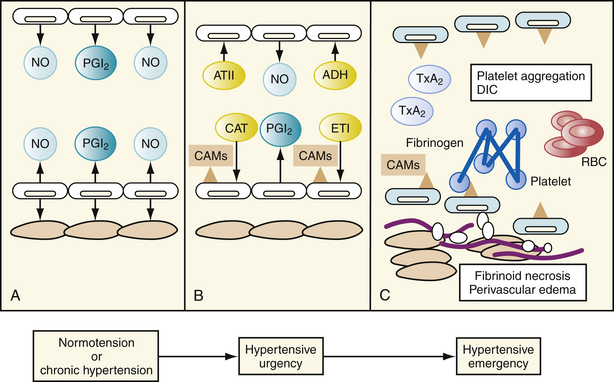 Arter duvarlarında değişiklikler
End organ kanlanması için daha yüksek KB ihtiyacı, özellikle beyinde
Adaptasyonun kaybolması
Endotel hasarı ve geçirgenlikte artış
Aşırı kanlanma, koagülasyon kaskadı aktivasyonu
Arteriollerde fibrin birikimi, yıkımı
patofizyoloji
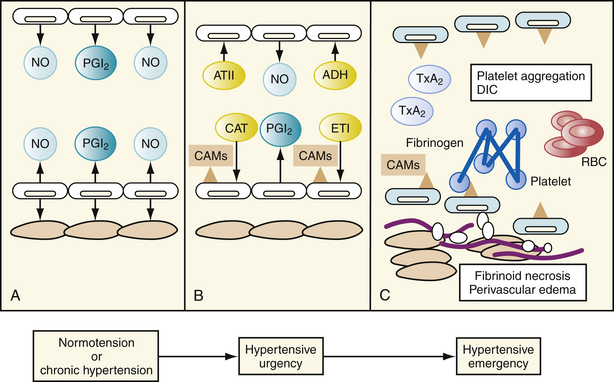 Hematüri, fundoskopide arteriyel hemorajiler veya eksüdalar
Damar duvarından salınan mediatörler
Düz kas proliferasyonu
Tromboz
Hipoperfüzyon, iskemi
End organ disfonksiyonu
Klinik özellikler
Kısa aralıklarla her iki koldan da kan basıncını ölçün
İki kol arasındaki basınç farkı; Aort diseksiyonu, koarktasyon, periferik arter hastalığı gibi hastalıklar
Senil olarak KB farklılıkları olabilir
Vasküler elastikiyet kaybolması, subklavyan veya brakial damarların ateromatöz olarak daralması
10-20 mmHg yükseklik her zaman patolojiktir 
Yüksek ölçülen değeri tedavi edin
Klinik özellikler
Göğüs ağrısı ve HT
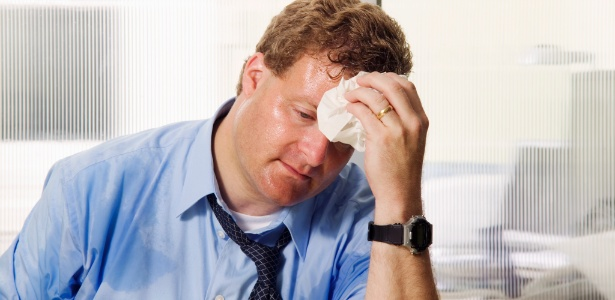 Aort diseksiyonu tanısını düşün
Aort diseksiyonunu AKS’den ayır
Tedavileri birbirine zıt
Ani başlangıçlı, keskin, yırtılır veya sökülür tarzda, skapulalar arasına yayılım
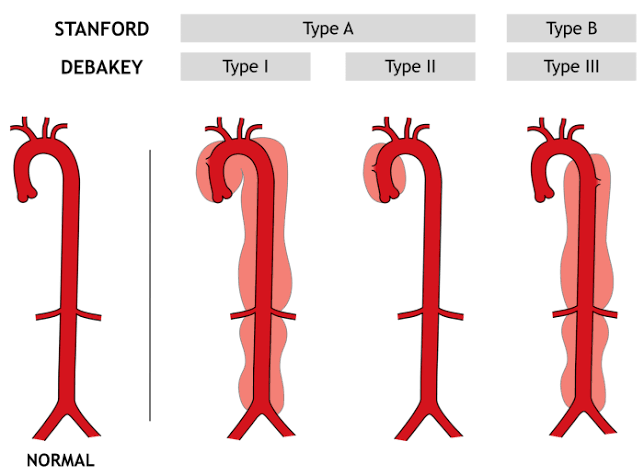 Akut nörolojik semptomlar
Yüksek kan basıncı, baş ağrısı, vokal nörolojik defisitler
İskemi veya hemorajik inme
Hipertansif ensefalopati bunlar dışlandıktan sonra 
Bilinç bulanıklığı, baş ağrısı, kusma, nöbet, görme bozuklukları
Çoğu hastada papilödem
Posterior reversible ensefalopati sendromu, kötü prognoz
ABH, periferik ödem ve ht
Artmış kreatinin değerleri
Ödem, oligüri, bulantı kusma, iştah kaybı
Kondisyon, ortostatik değişiklikler
PreeklAmpsi ve eklAmpsi
Skb≥140 DKB≥90 4 saat arayla en az 2 ölçüm
20 hafta sonrası
Nöbet eşlik ederse eklAmpsi
Sempatik kriz ve ht
Klonidin ani kesilmesi
Feokromasitoma; epizodik baş ağrısı, hayatı tehdin eden HT, terleme, taşikardi
Sempatomimetik ajanlar( kokain,amfetamin, LSD), MAO inhibitörleri
Otonomik disfonksiyon (spinal kord yaralanmaları, ciddi kafa travmaları)
Asemptomatik ciddi ht
Rutin bir öneri yok 
Genel olarak metabolik panel, EKG, PAAG ve TİT
Asemptomatik HT olan hastalarda end organ hasarı <%6
Daha çok veri gerek 
Şimdilik şikayetlerine yönelik testler yapın
tedavi
Monitörize olarak izleyin
İlk 1 saatte %25’den fazla düşürmeyin
2-6 saat arasında 160/100 mm Hg altına düşürün
Takip eden 24-48 saatte normal KB aralığına çekin
Hızlı düşürmek end organ hasarını arttırabilir
Normalden farklı olarak AGRESİF davran;
Aort diseksiyonu, eklampsi, intraserebral kanama, feokromasitoma, pulmoner ödem
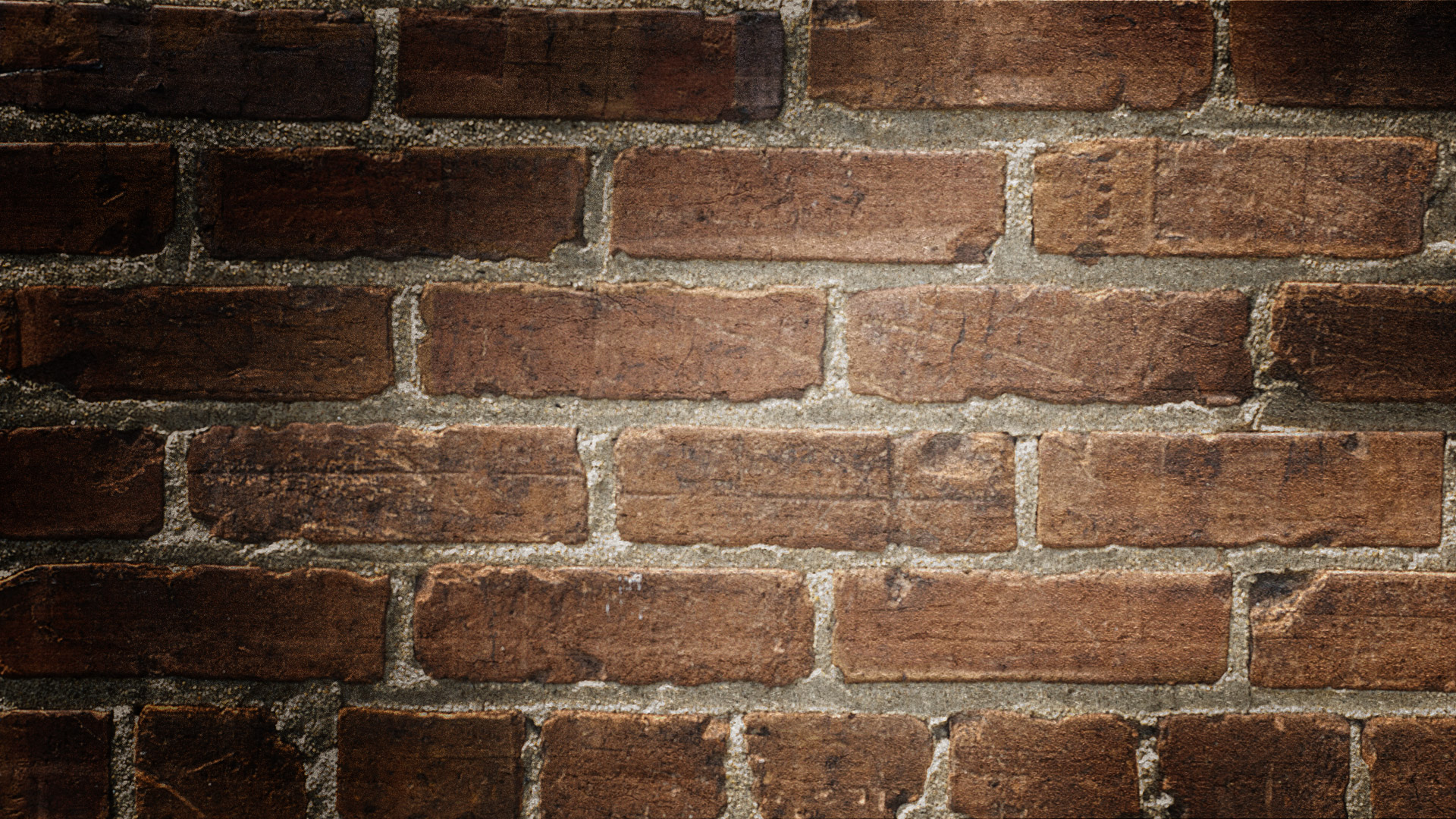 Aort diseksiyonu
[Speaker Notes: β-blockers: Respiratory distress in asthma, COPD patients; test dose of esmolol recommended, switch to diltiazem if esmolol intolerant]
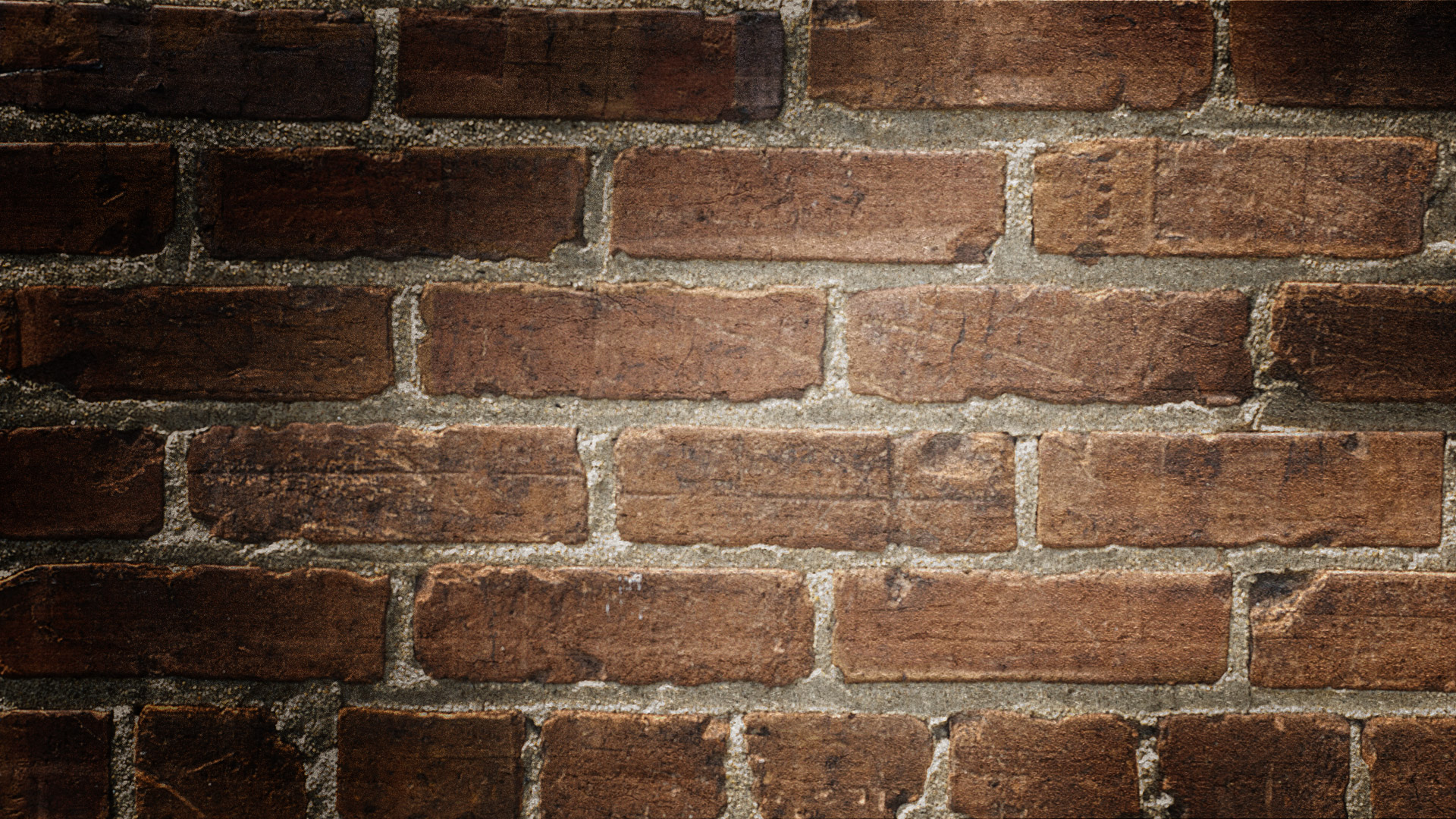 Pulmoner ödem
[Speaker Notes: ACE inhibitors, can worsen renal function
ACE inhibitors: Avoid hypotension and use with caution; some patients experience a negative inotropic effect
Nitroprusside: Cyanide and thiocyanate toxicity in patients with reduced renal function or therapy >24–48 h]
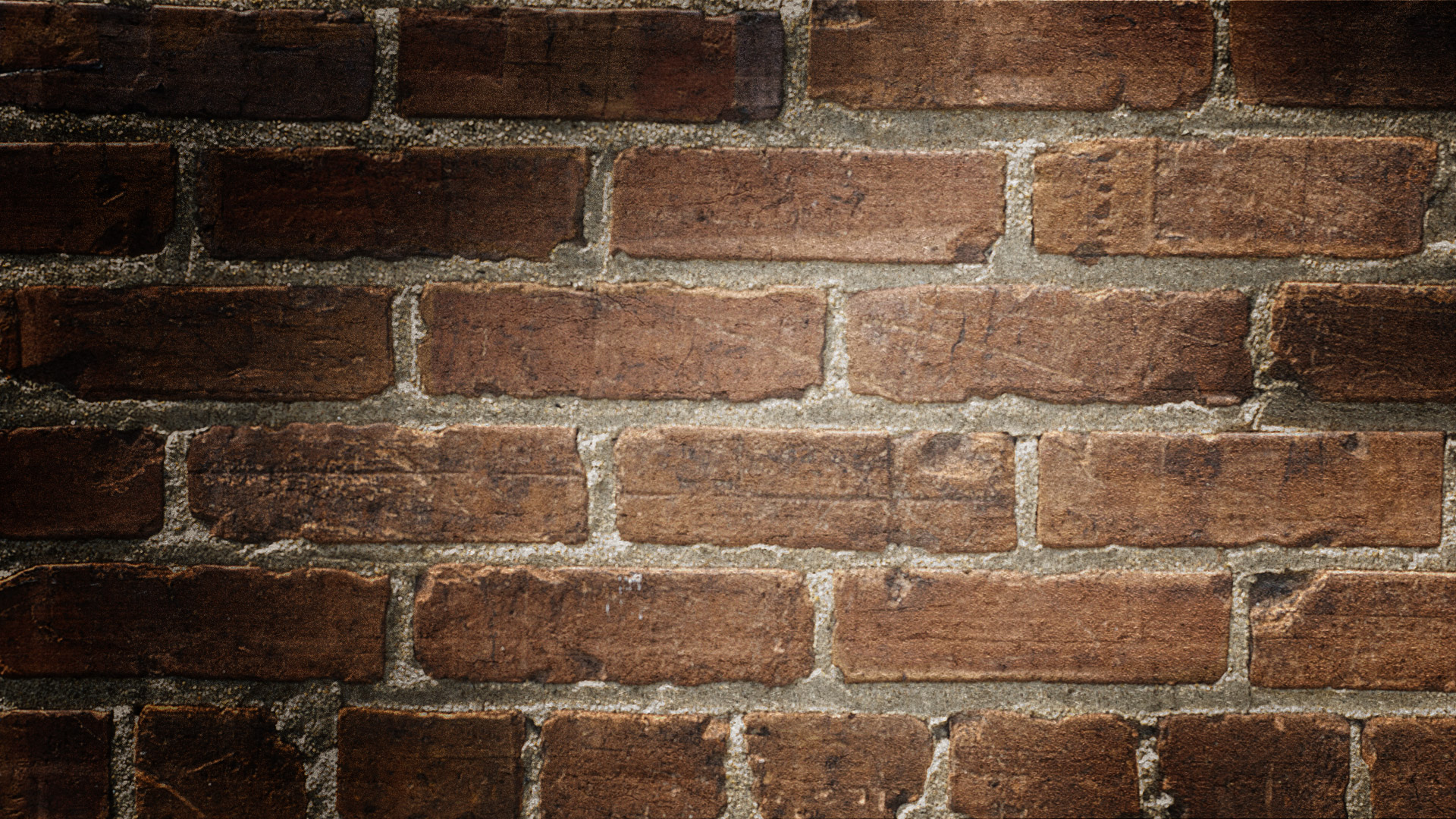 Akut MI
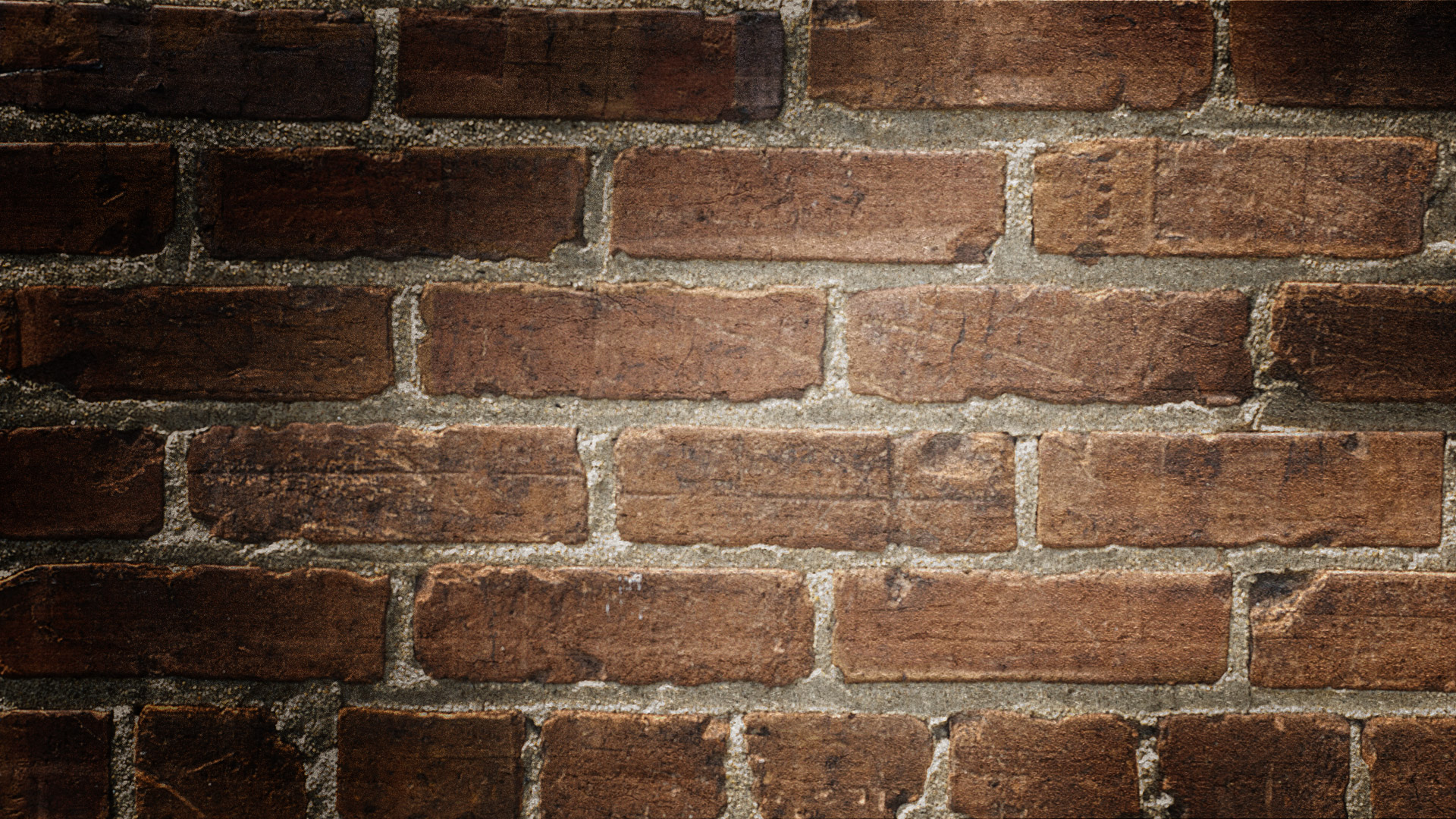 Sempatik kriz
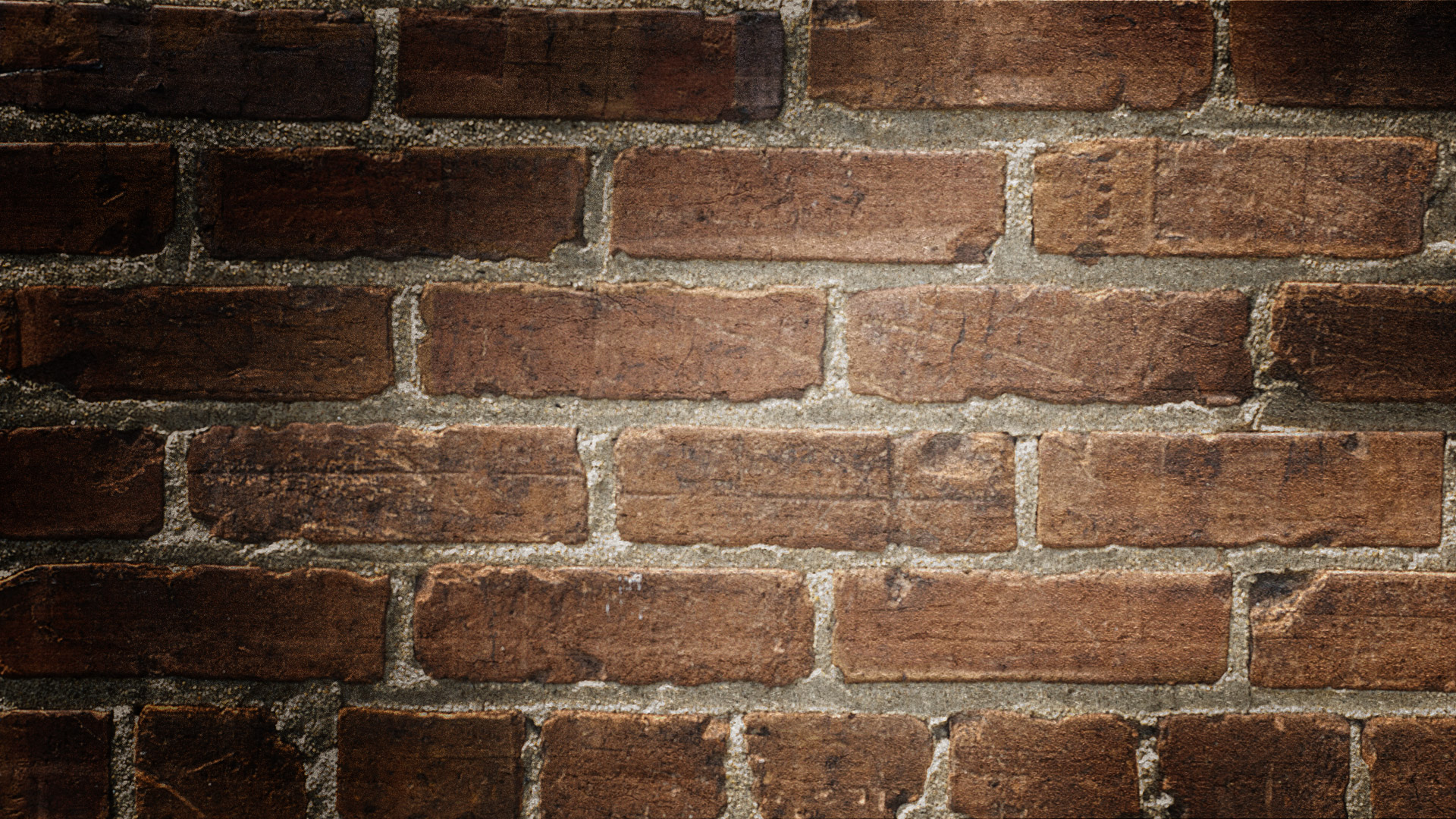 Akut böbrek yetmezliği
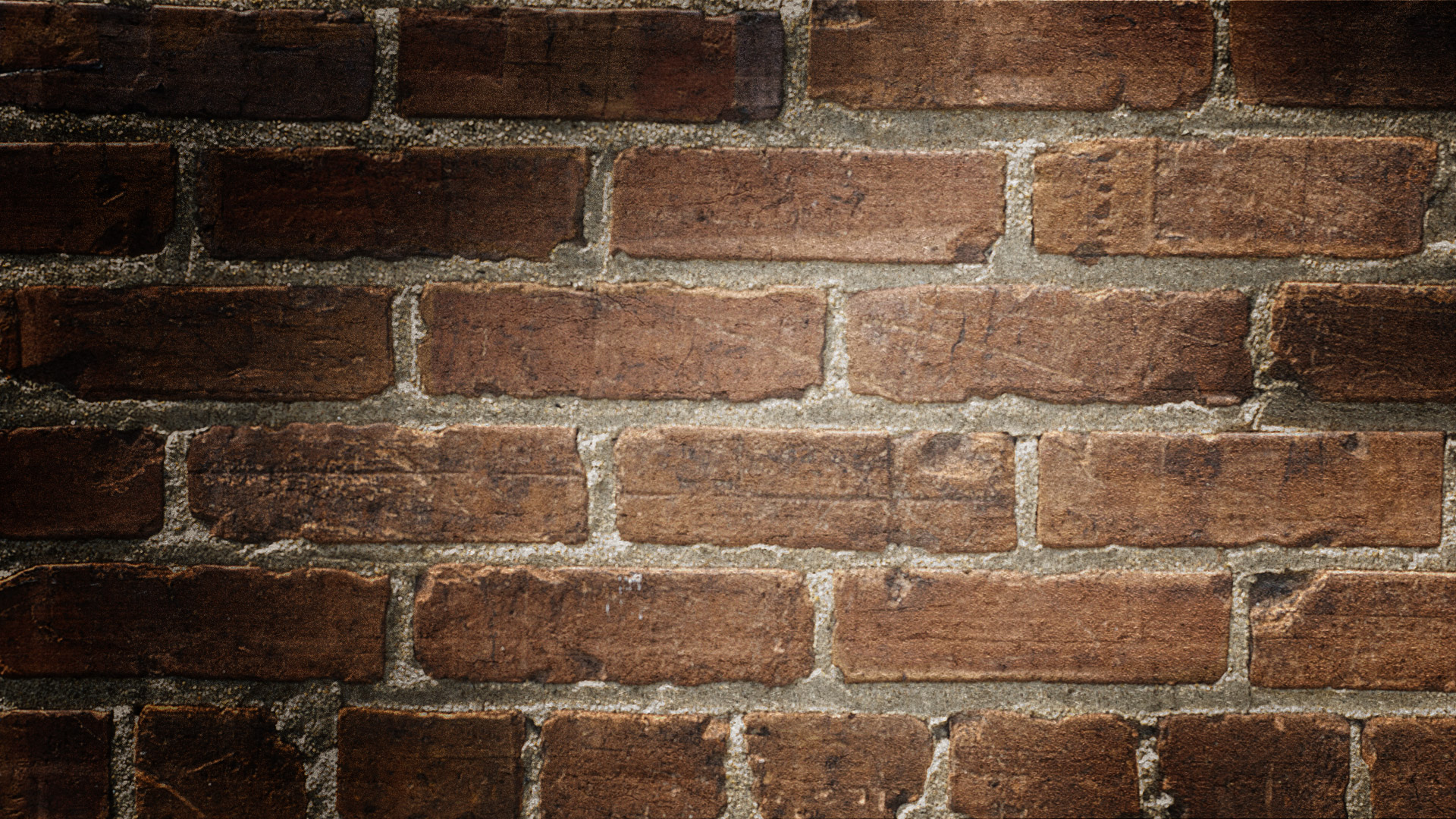 Preeklampsieklampsi
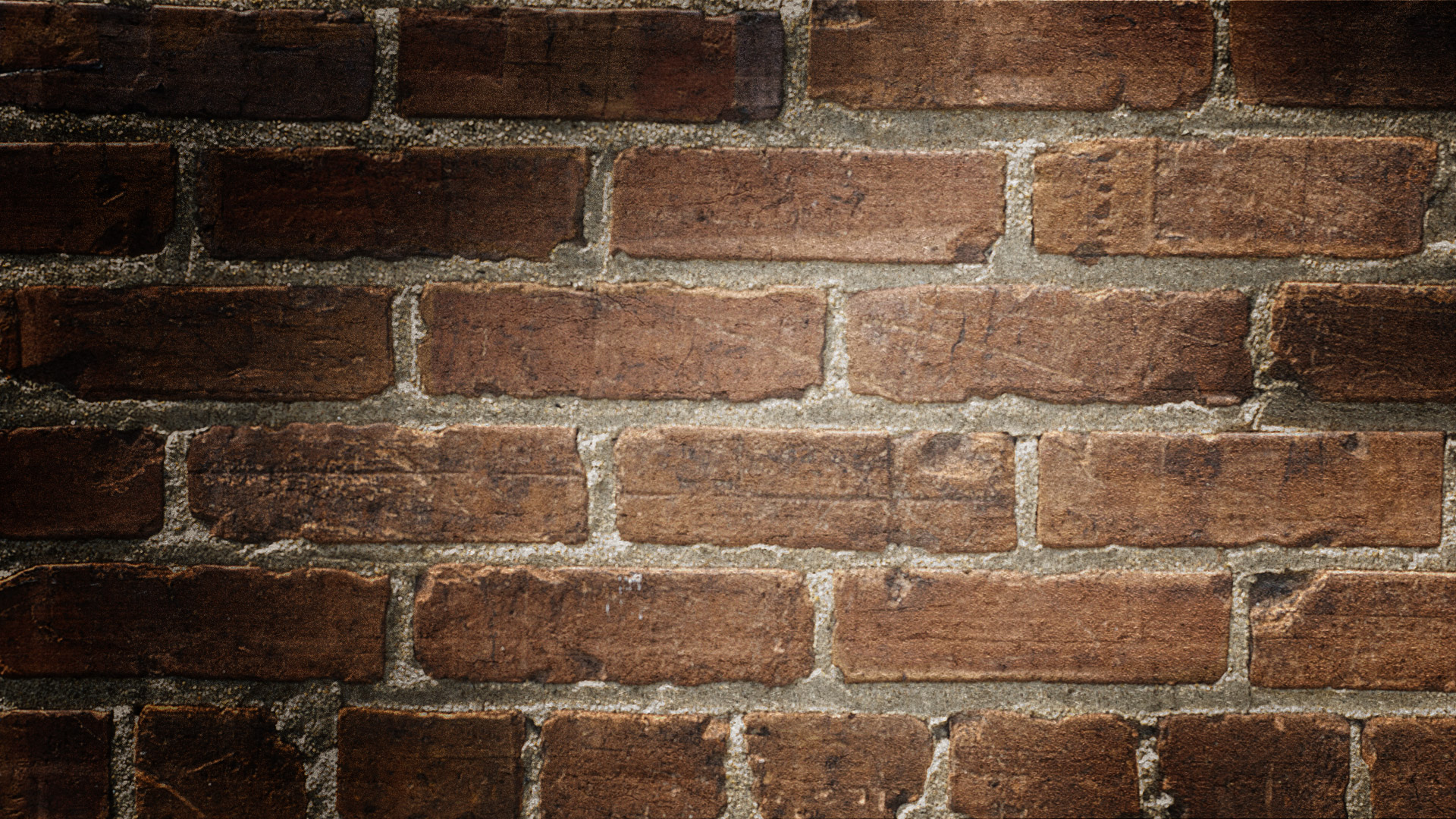 Hipertansif ensefalopati
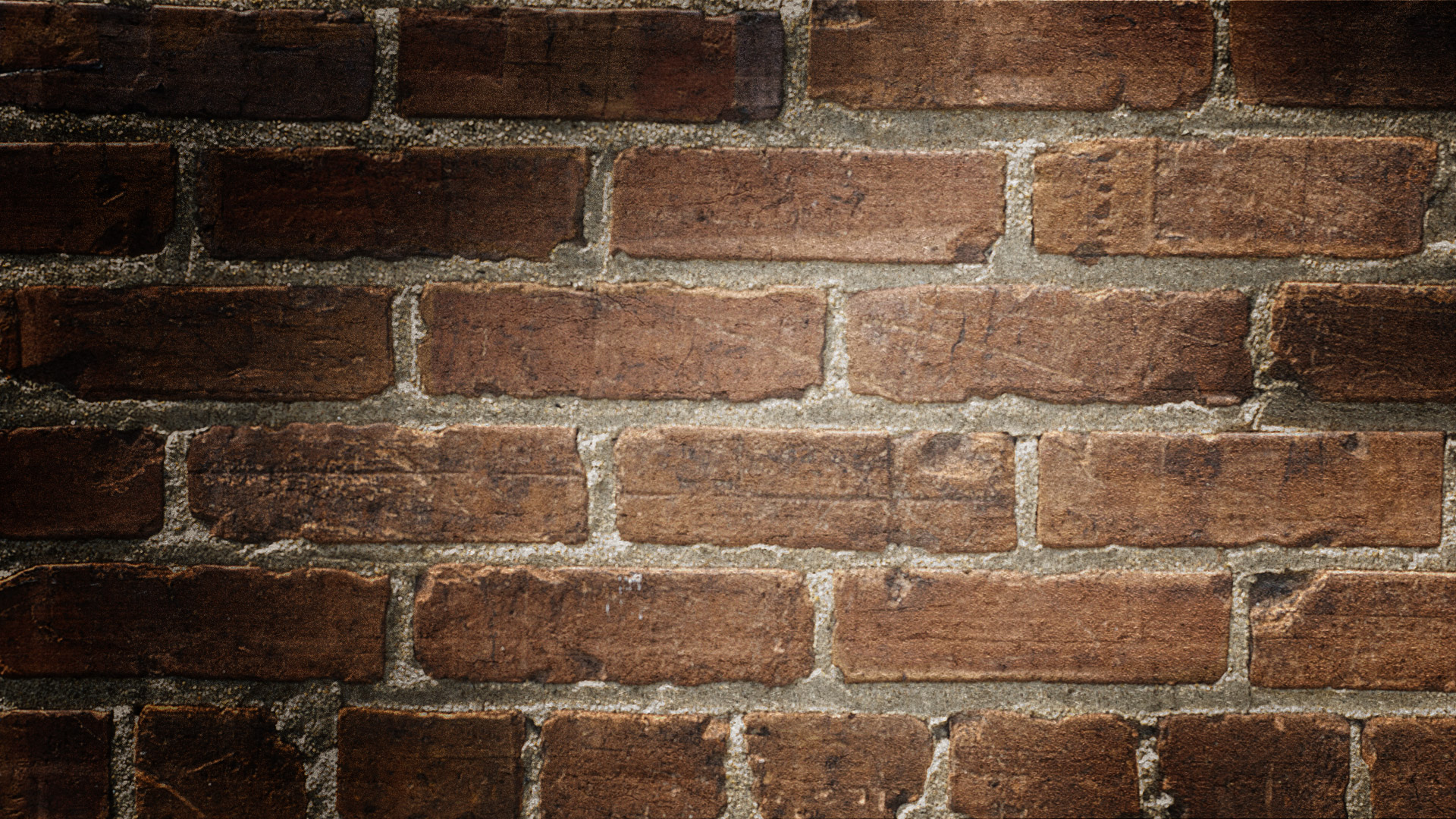 SAK
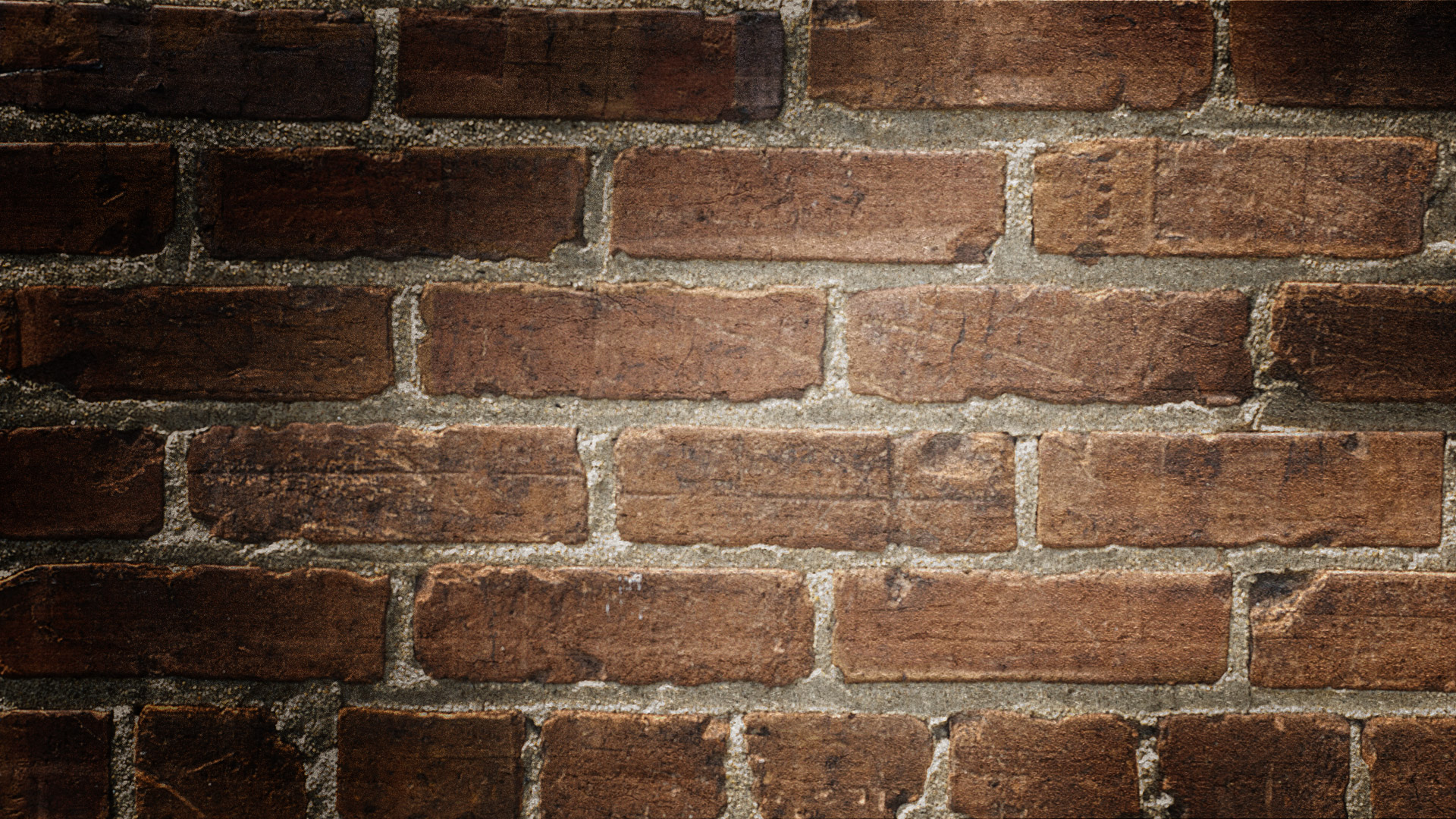 İntraserebral kanama
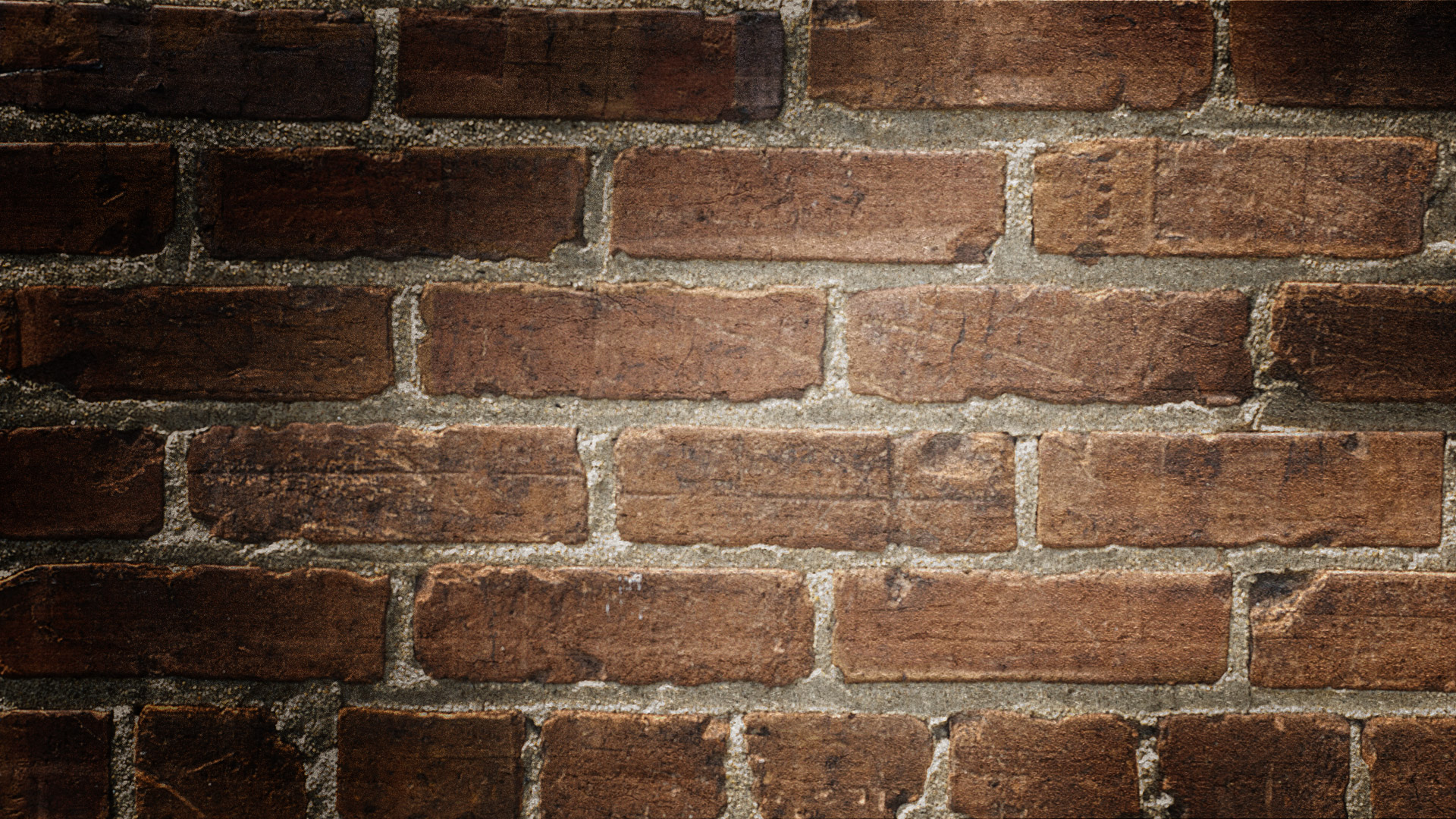 Akut iskemik inme
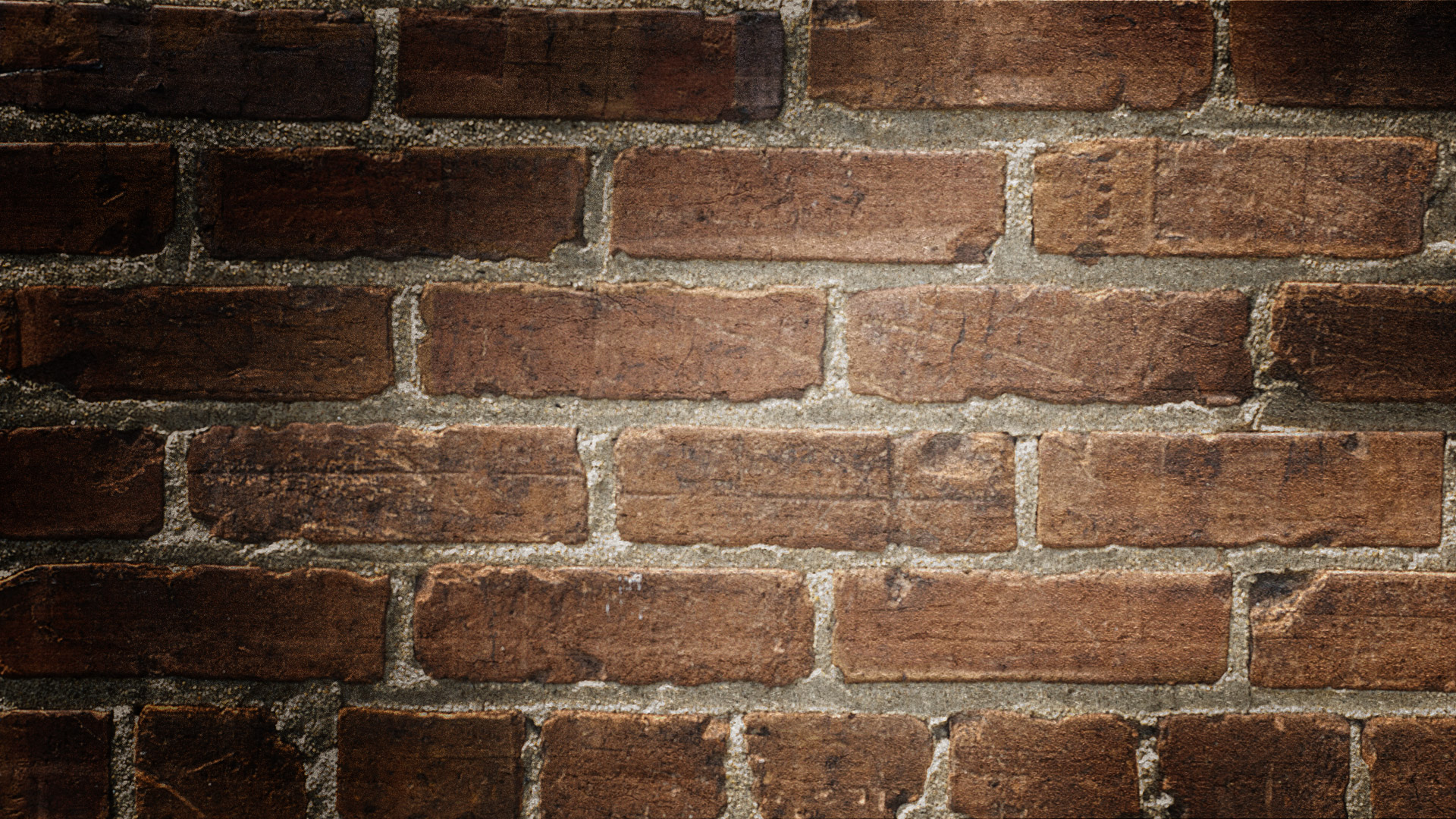 Akut İskemik inme
Farmakolojik Ajanlar
β-blokerler
Kalsiyum Kanal Blokerleri
Vazodilatörler
Diper ilaçlar (Fenoldopa, Fentolamin, Enalaprilat, Klonidin)
β-blokerler
Kalsiyum Kanal Blokerleri
Vazodilatörler
Diğer ilaçlar
Asemptomatik ciddi HT
Akut tedavi kısa dönem morbidite ve mortaliteyi azaltmıyor
Tedavi edilmemiş HT kardiyovasküler olaylar ve böbrek yetmezliği riski artışı ile ilişkili
İdeal tedavi planı günde tek kullanım ve ucuz ilaç
ACEi veya ARB başlanacaksa kreatinin ve potasyum düzeylerini gör
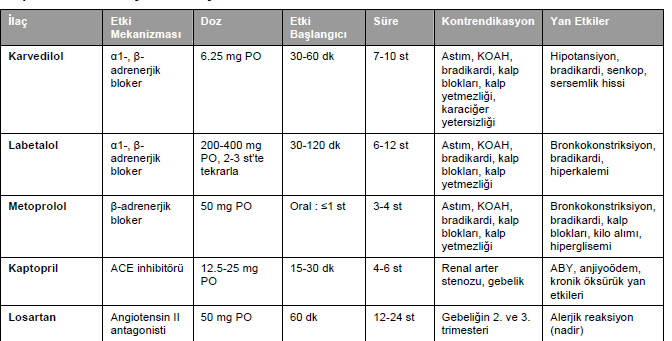 hipertansif acele tedavisi için oral ajanlar
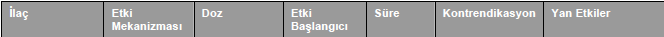 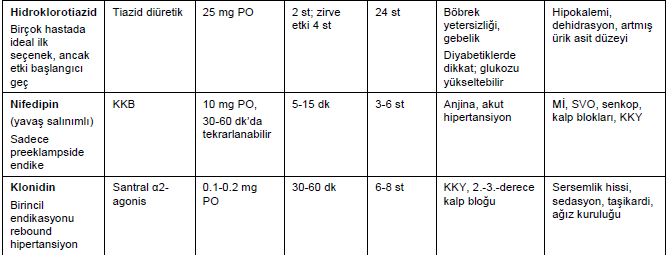 hipertansif acele tedavisi için oral ajanlar
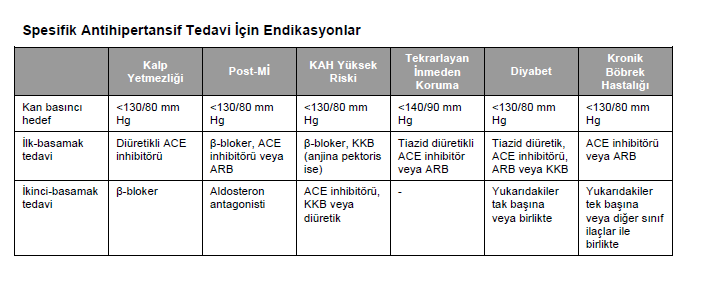 Özel durumlar için tedavi önerileri
Acil serviste artmış kb için önerilen tedavi protokolü
Yaygın yan etkiler
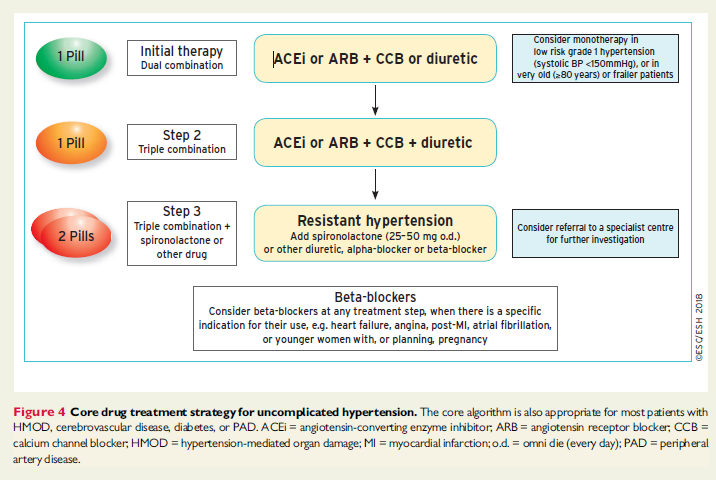 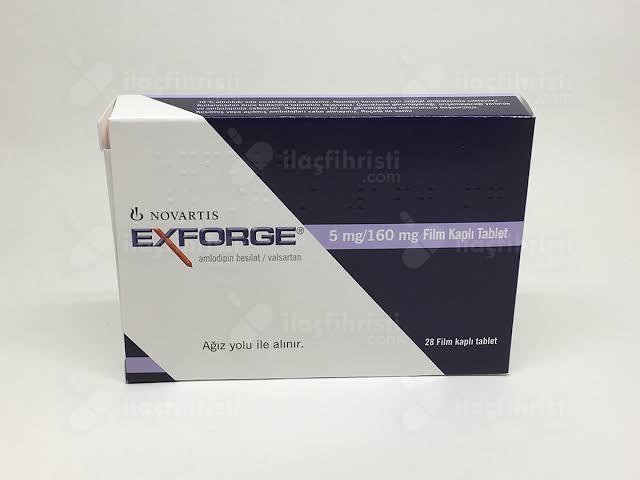 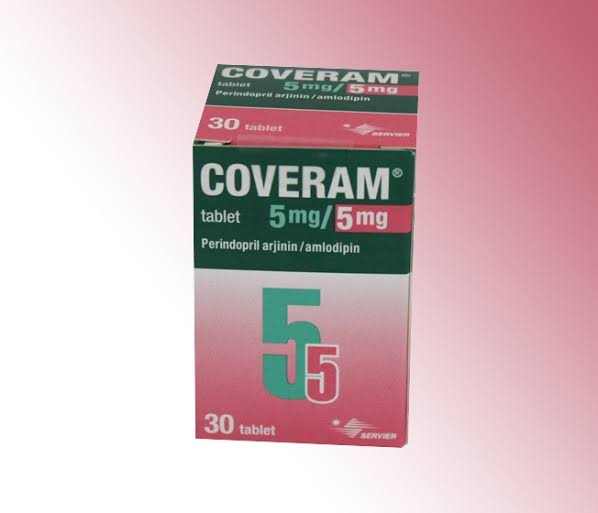 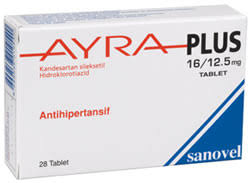 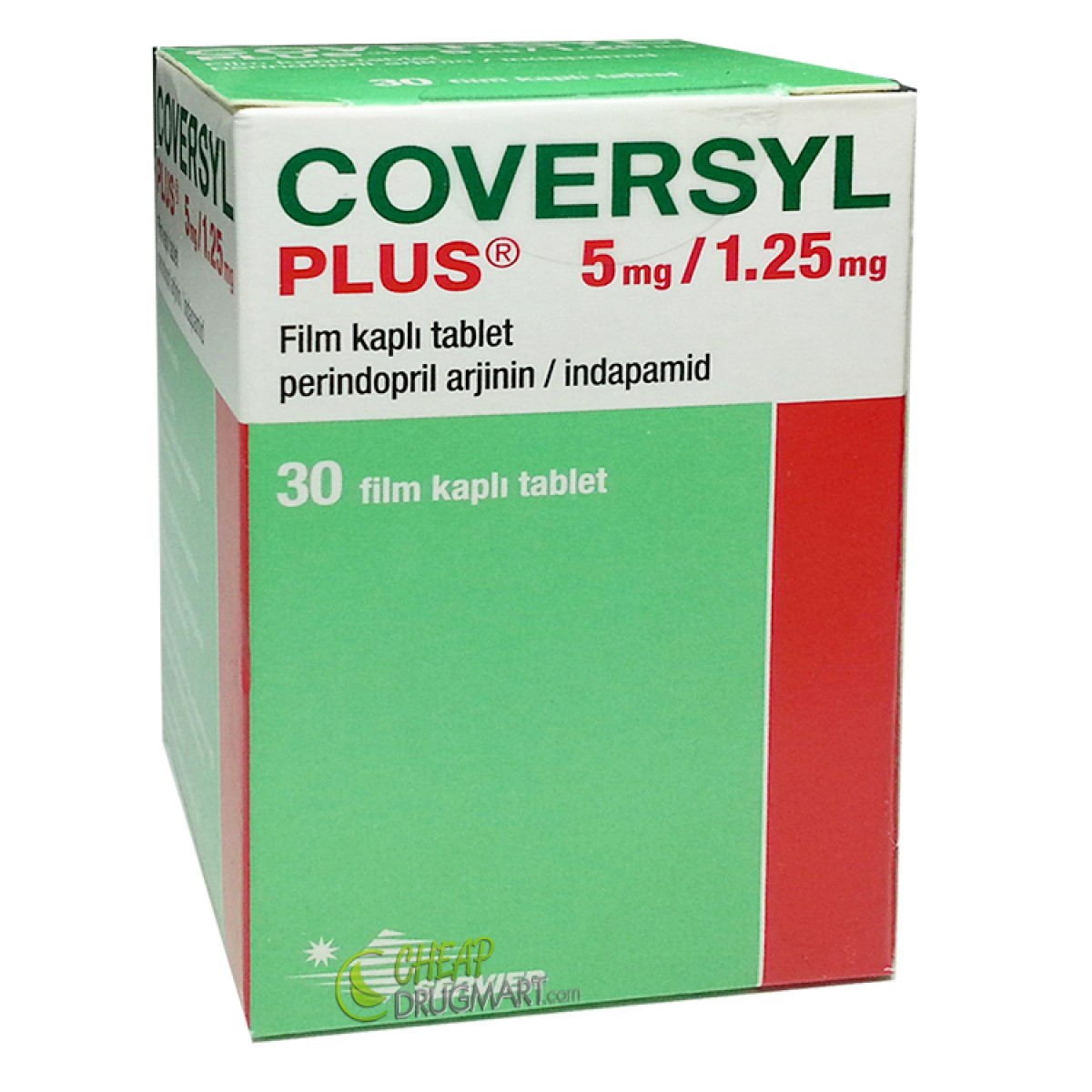 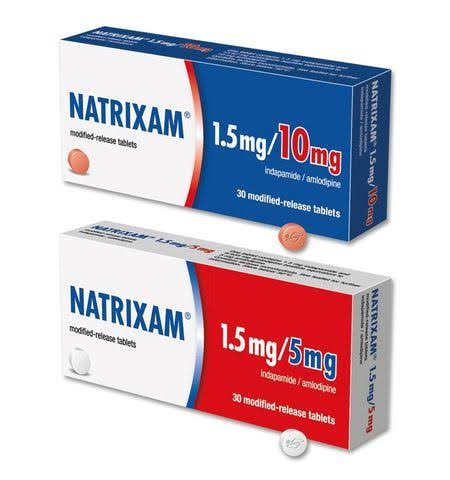 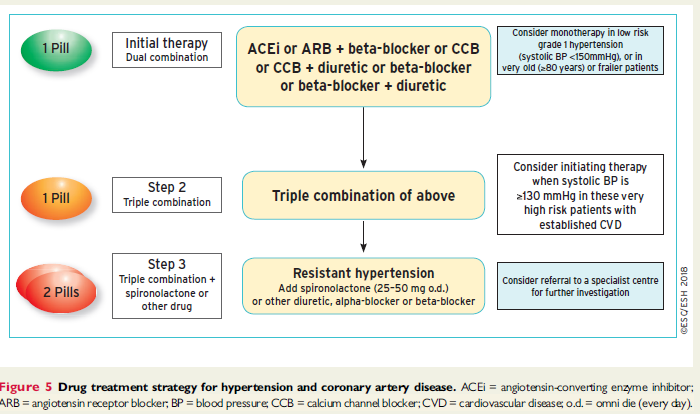 ACEi or ARB+ β-bloker or CCB
CCB+ diüretic or β-bloker
β-bloker+diuretic
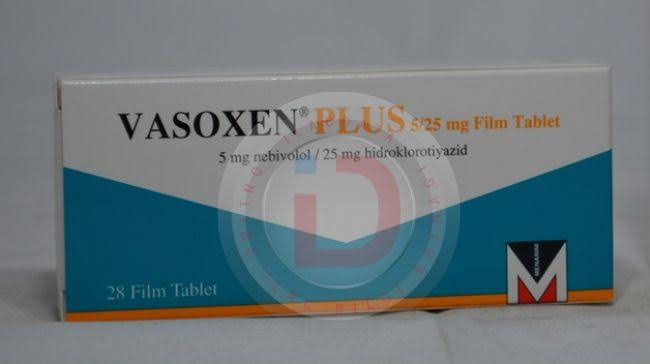 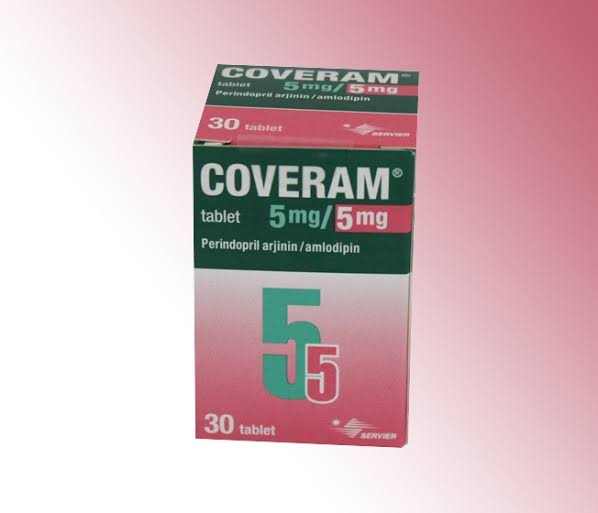 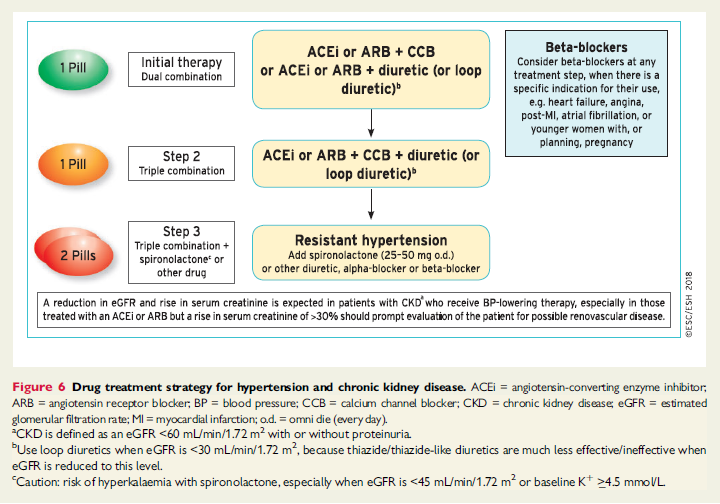 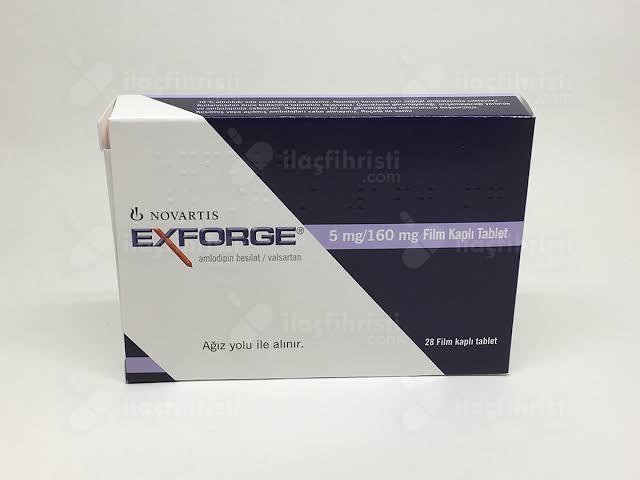 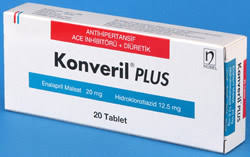 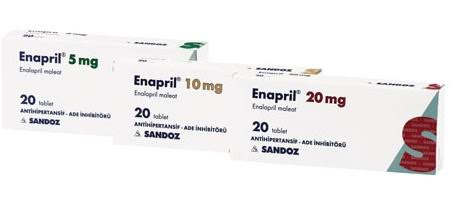 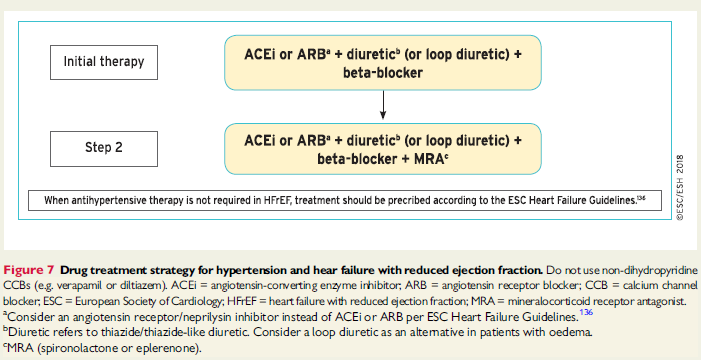 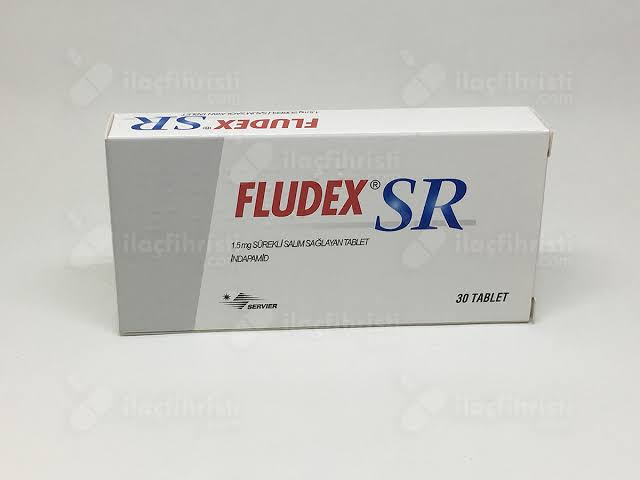 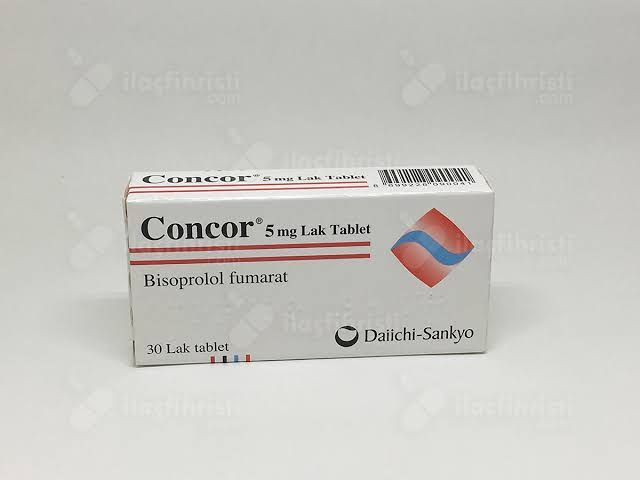 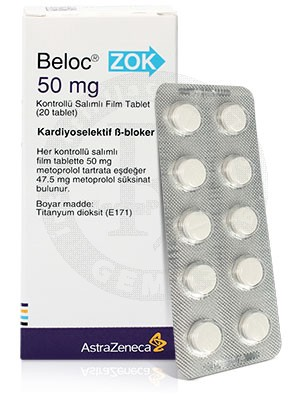 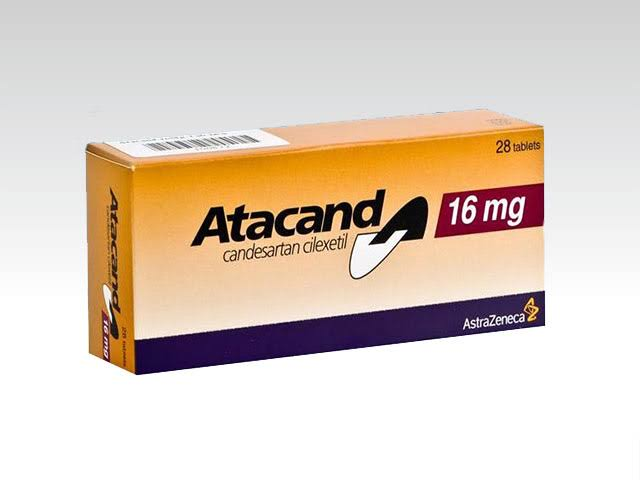 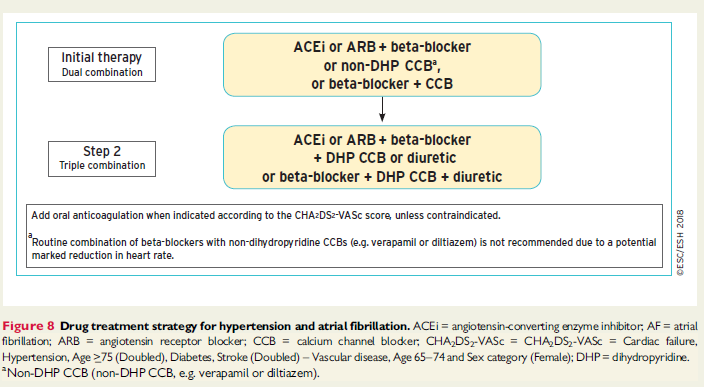 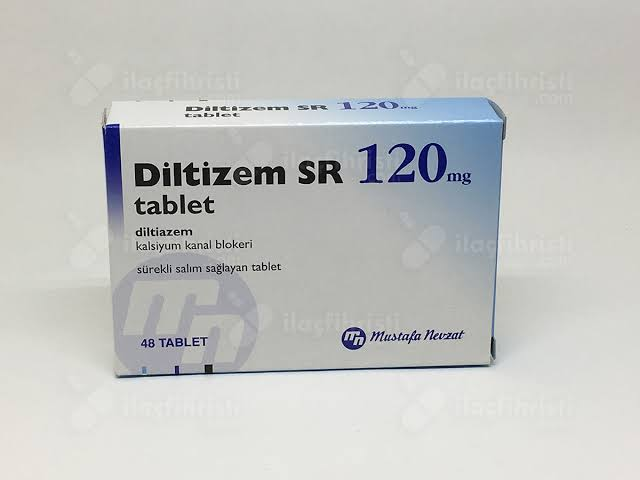 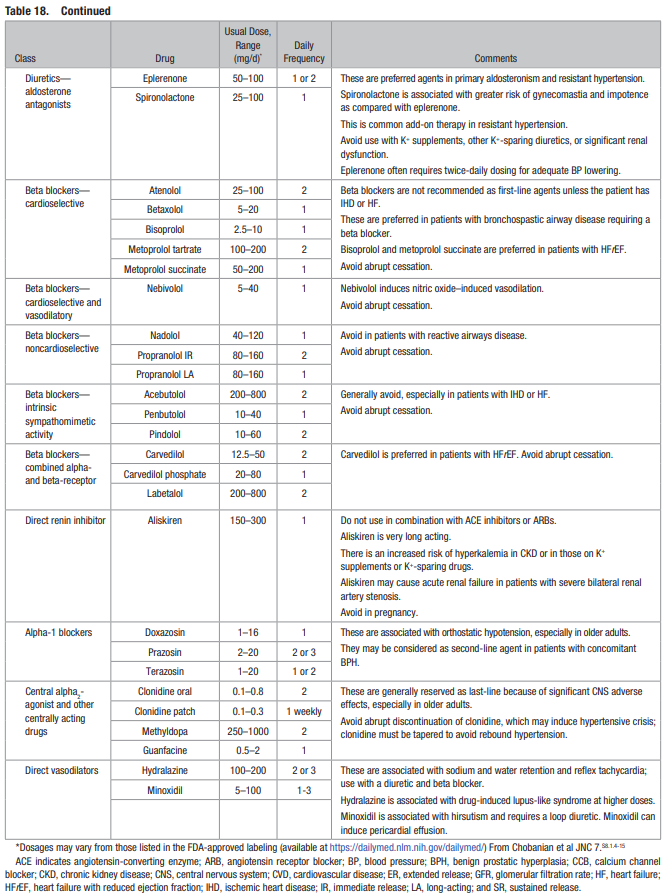 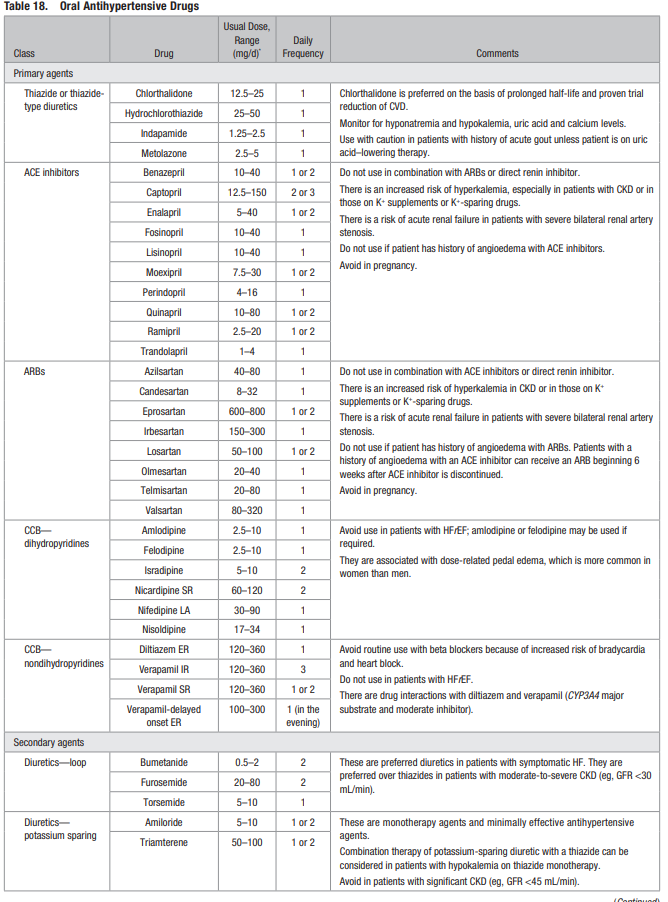 kaynaklar
2018 ESC/ESH guidelines for themanagement of arterial hypertension
2017 ACC/AHA/AAPA/ABC/ACPM/AGS/apha/ ASH/ASPC/NMA/PCNA guideline for the prevention, detection, evaluation, and management of high blood pressure in adults
Tintinalli's emergency medicine: A comprehensive study guide, 9e chapter 57: systemic hypertension